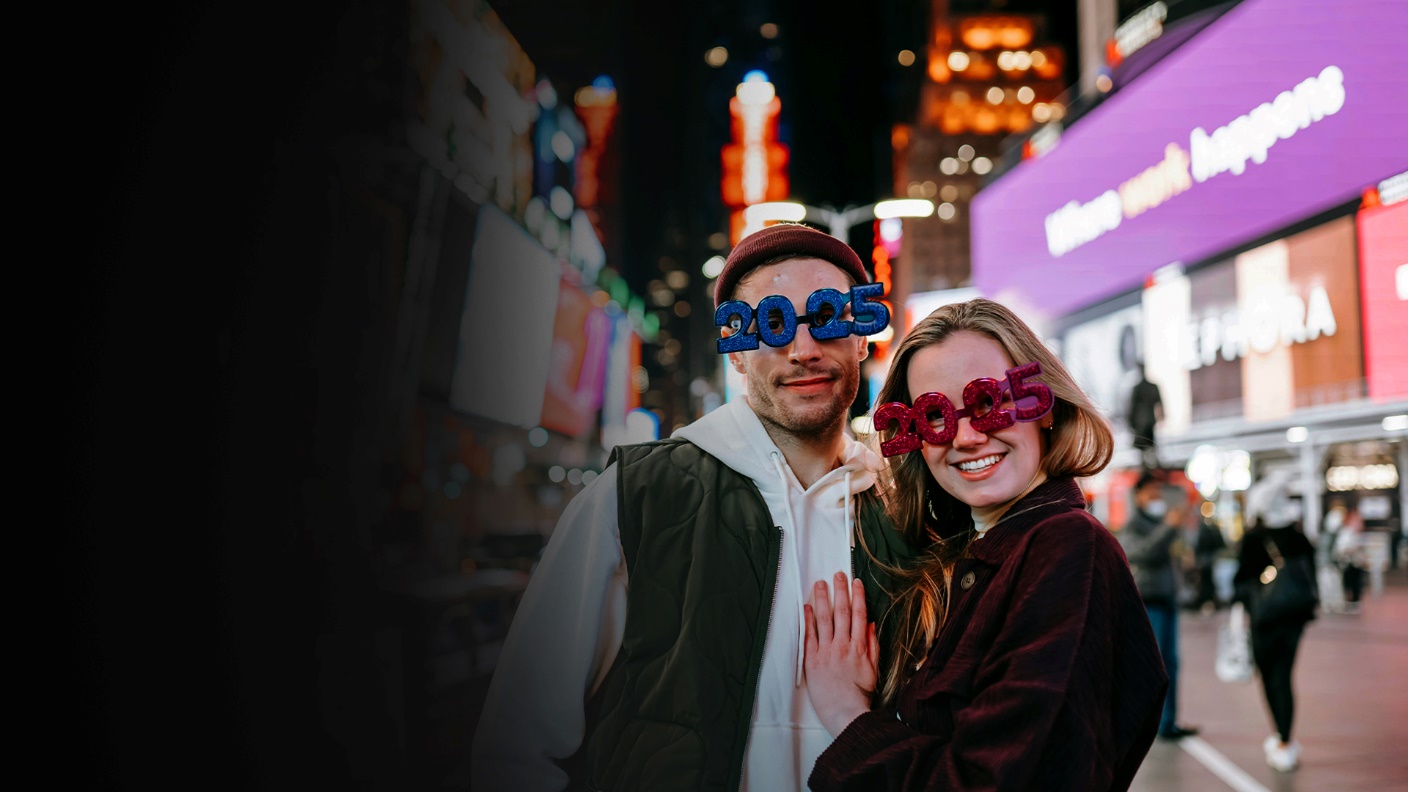 2025 Begins Here: 
Seize the Moment 
with 2025 Iconic 
Screens
www.masscomglobal.com
Why 
programmatic DOOH for KSA campaign targeting wealthy luxury audiences?
Benefits 
of programmatic DOOH
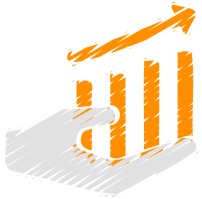 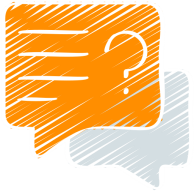 Flexibility, Speed, and Modularity

Quick Campaign Setup

Dynamic Campaign Management

Unlike traditional methods, it enables real-time adaptation to external conditions and personalized ad delivery.

Benefits include increased efficiency, precise audience targeting, and improved ROI.
Programmatic Advertising: Tailor your digital out-of-home (DOOH) campaigns with precision, targeting high-traffic areas near convention centres in real-time

Culturally Smart and Data-Driven: Seamlessly integrate diverse datasets to deliver content that resonates with the business community at the right moment.

Dynamic Campaign Activation: Data feeds initiate context-aware displays based on busy times, community events, and cultural celebrations, enhancing relevance and engagement.
Advantages
Dynamic Audience Targeting
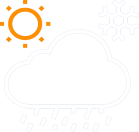 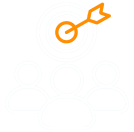 Trigger Targeting
Optimize messaging for weather's impact on consumer behavior in real-time.
P-DOOH analyzes location data, creating audiences from consumer movements for targeted ads.
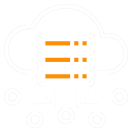 Live Data-Led Dynamic Creative
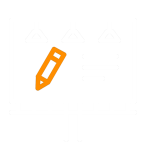 Live Data Feeds
Weather, traffic, flight data.
Local data sets for targeting  e.g. demographic postcode data
Customize creative in real-time based on all types of local data
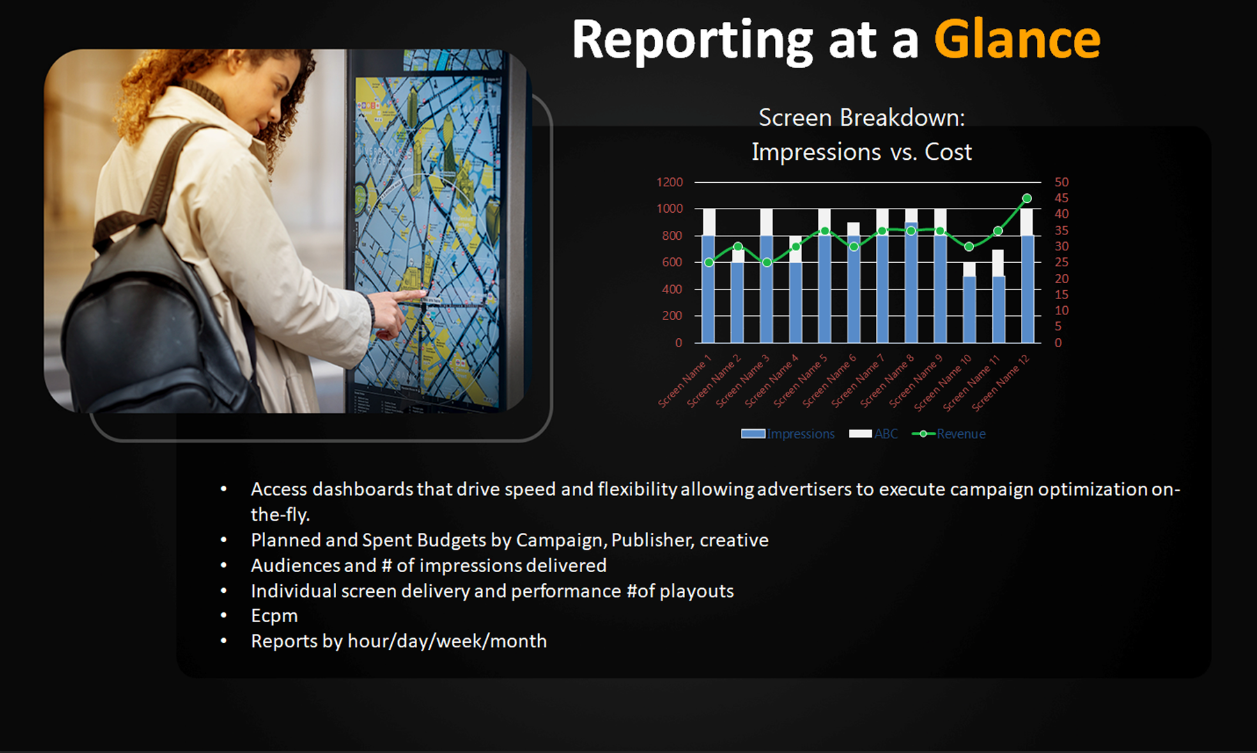 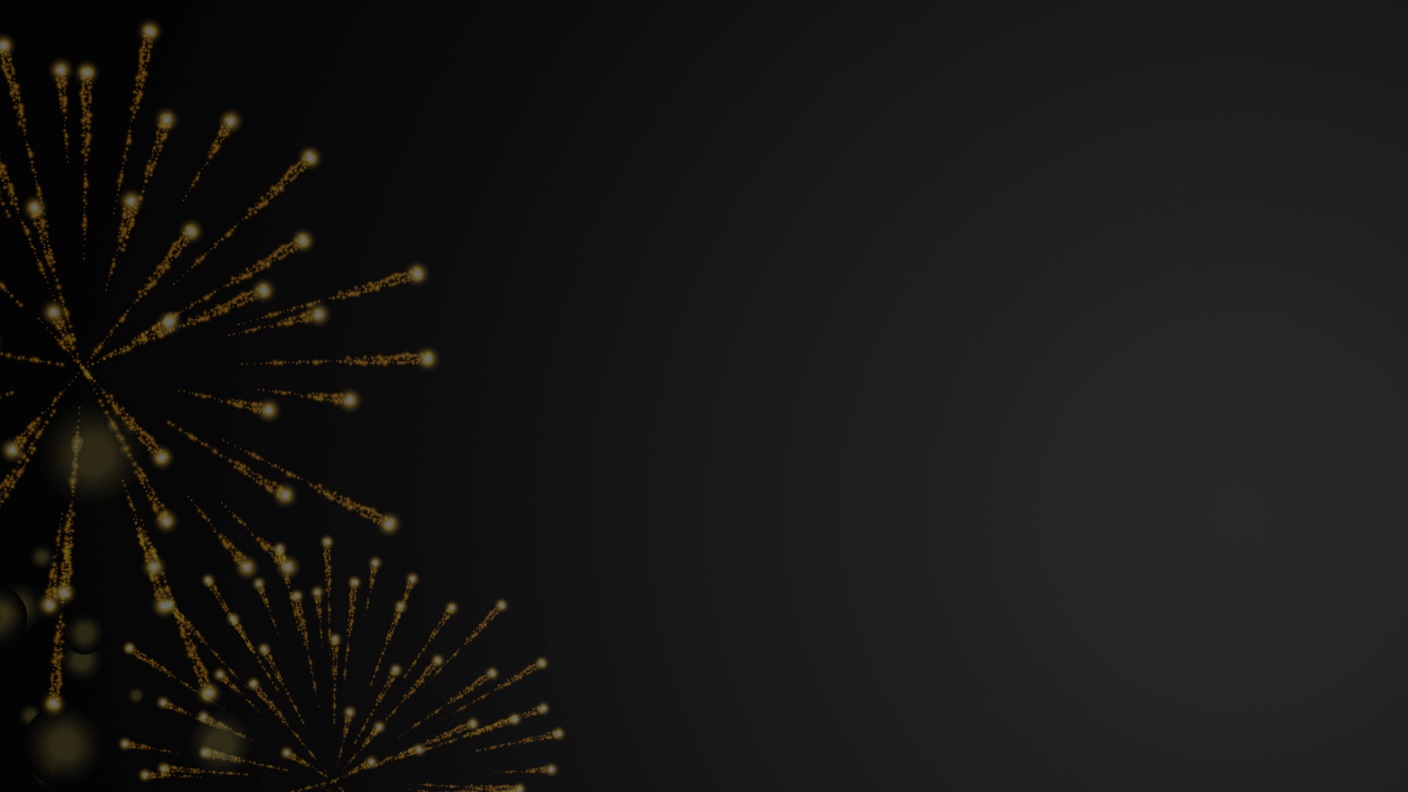 United 2025: Seize the Moment With Iconic Screens
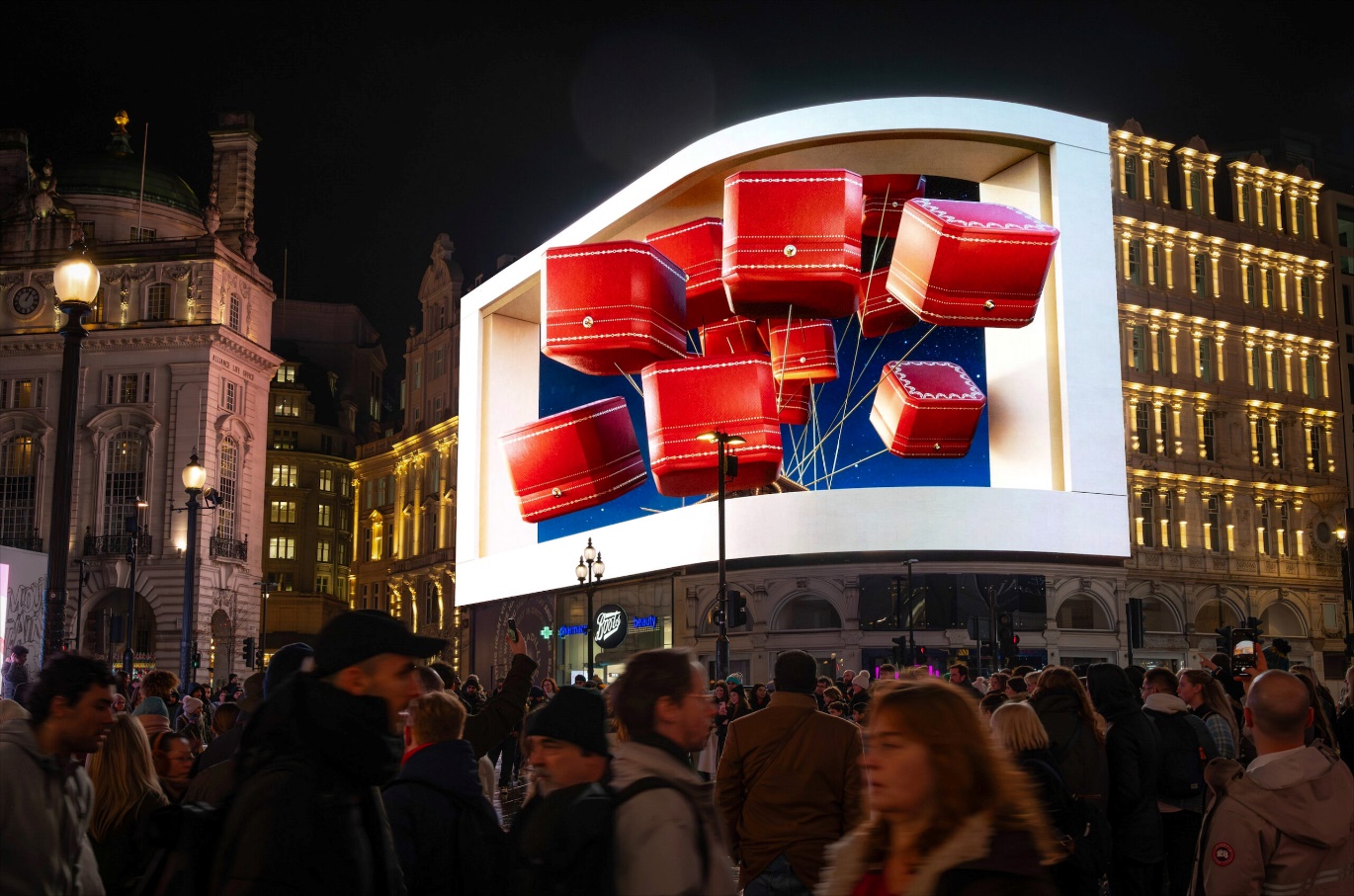 Three Key Markets : Position your brand across strategic locations across the UK, USA, and UAE, reaching elite audiences in the world’s most influential regions
Programmatic Precision: Leverage Programmatic OOH with 2025 iconic screens, to deliver dynamic, data-driven campaigns
Perfect Timing: Engage elite audience starting the final week of December, welcoming 2025 with impact.
www.masscomglobal.com
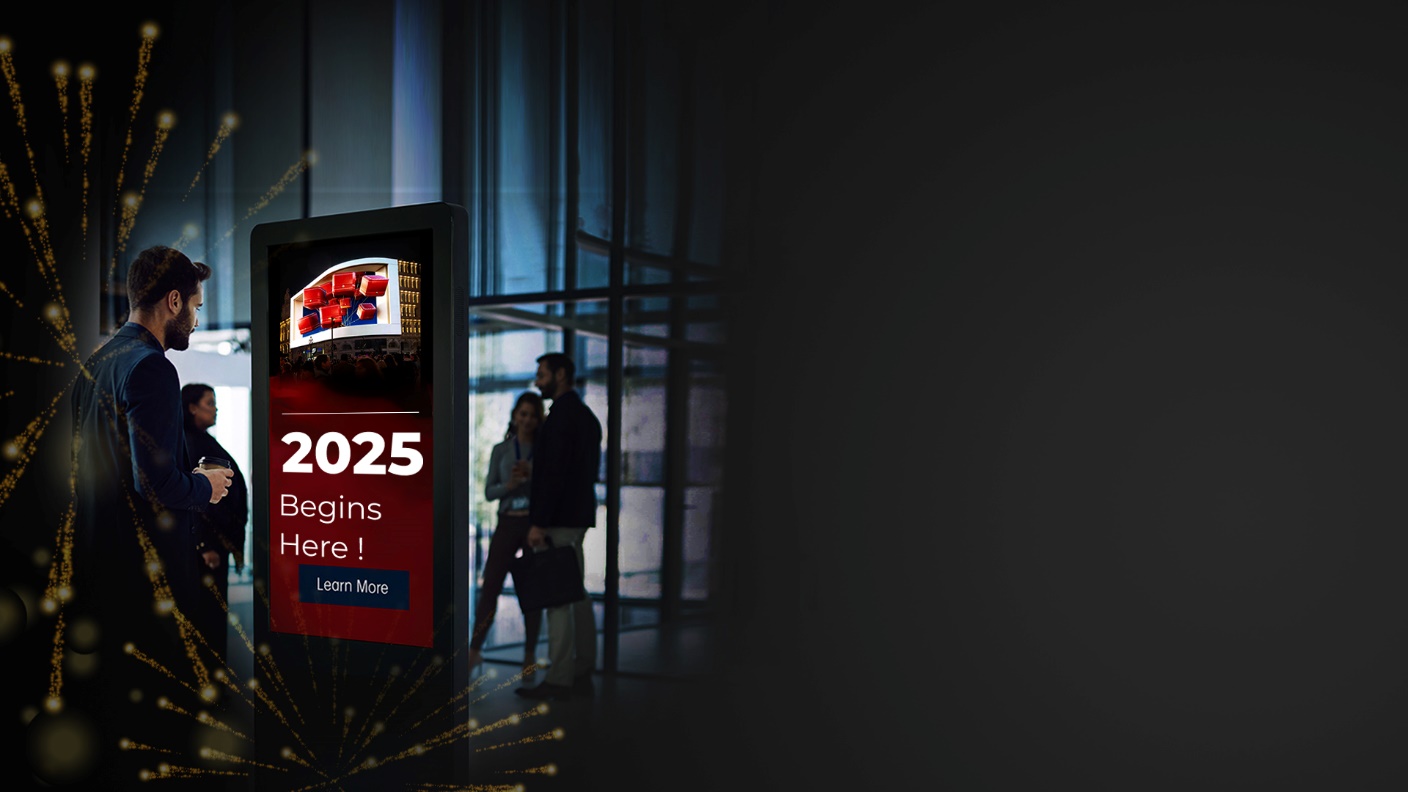 Save Your Time

We plan strategies aligned with your goals

Concept to execution, freeing you to focus on your business.
Gain Brand Value

Delivering 2,358,570 elite impressions weekly.

Peak-season visibility in UK, USA and UAE 

Sustain long term brand impact
We simplify, you focus

Handpicked sites like Oxford Street and Dubai’s luxury malls. 

Our partnership with Neuron’s PDOOH amplifies engagement.
www.masscomglobal.com
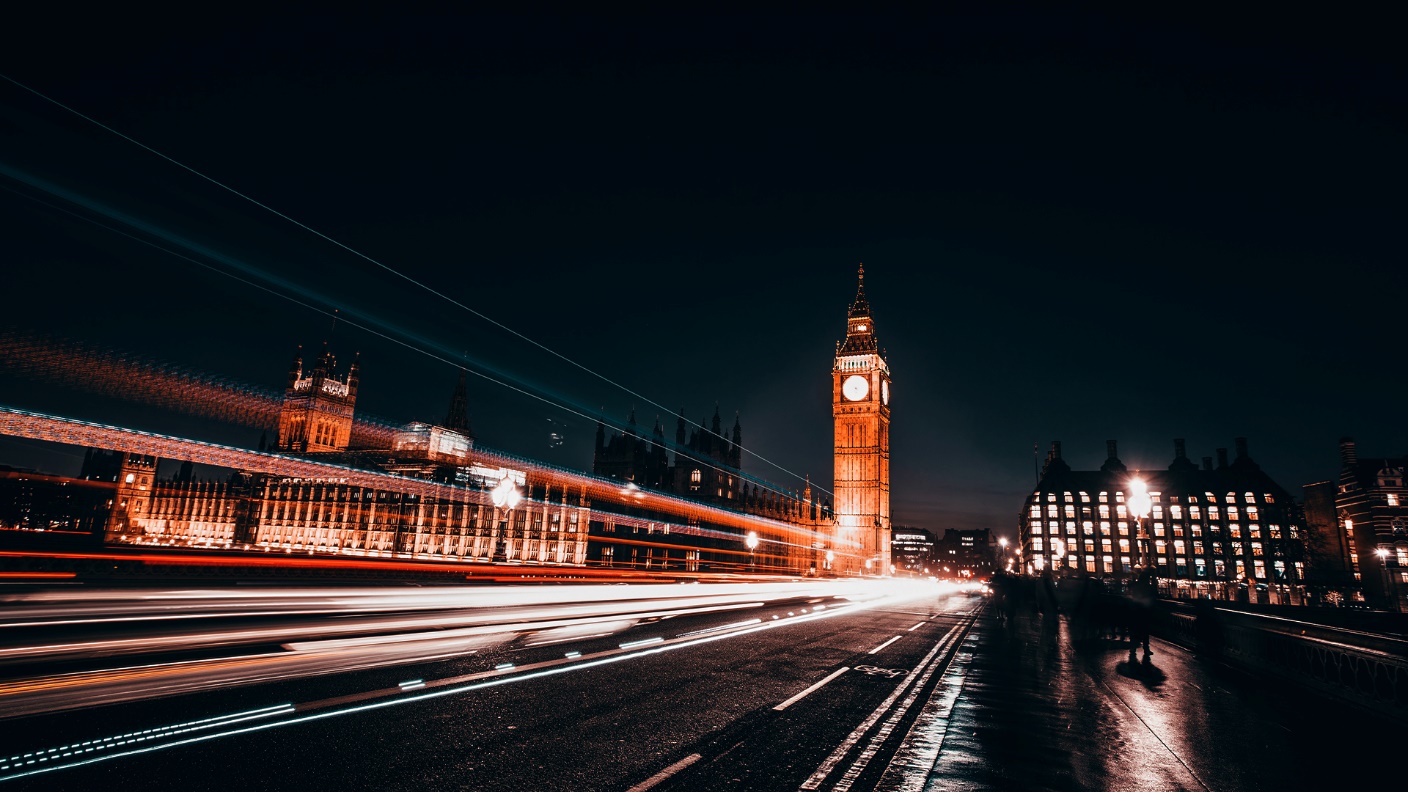 United Kingdom
www.masscomglobal.com
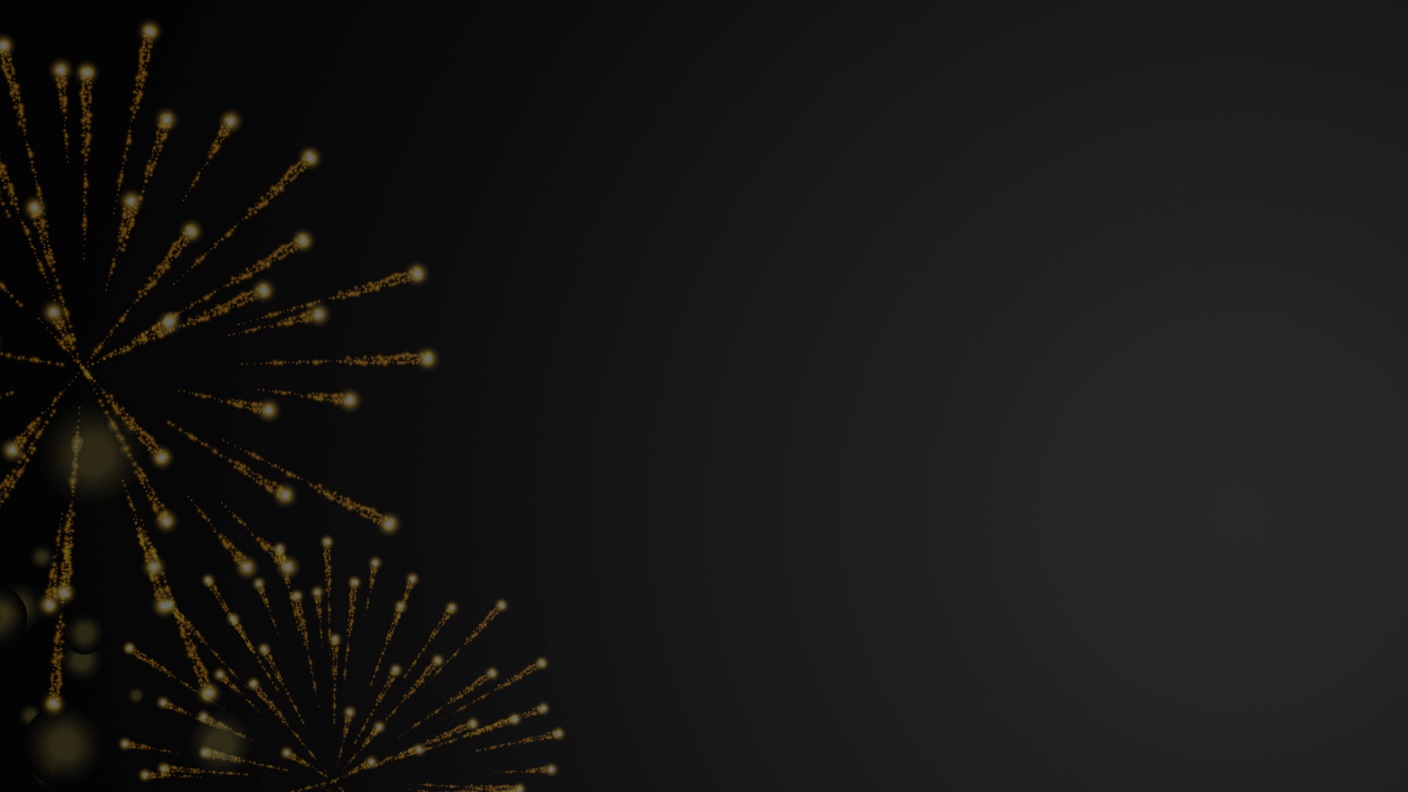 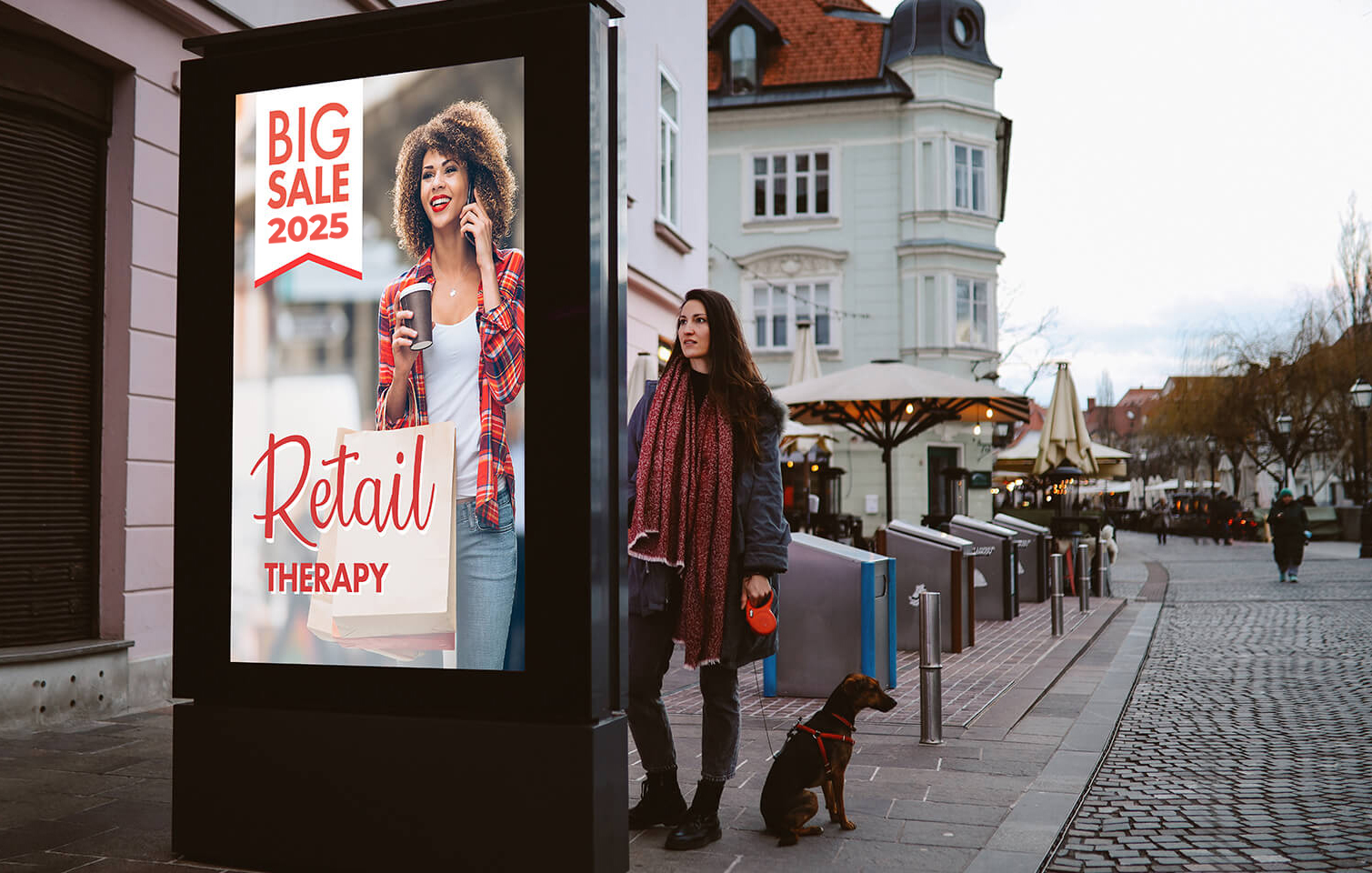 www.masscomglobal.com
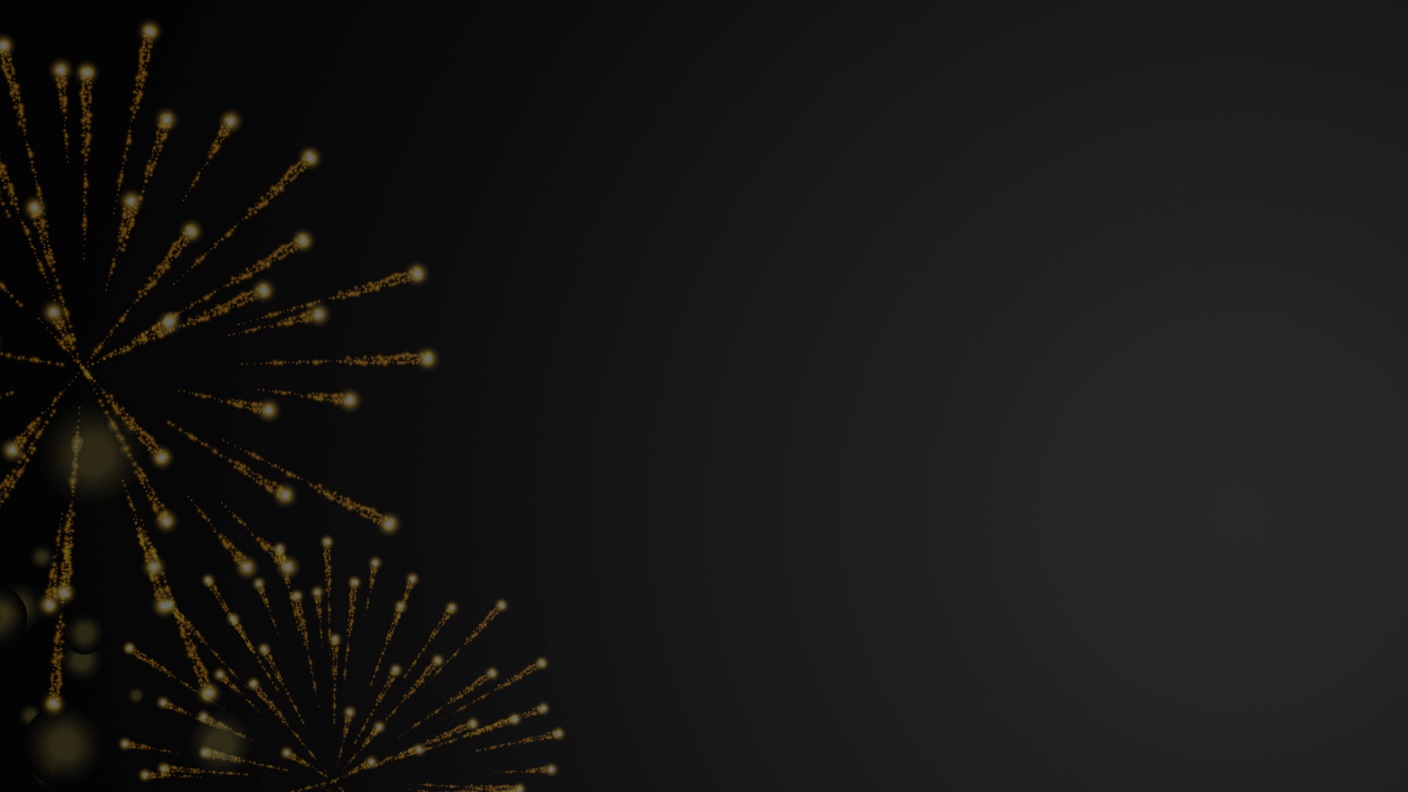 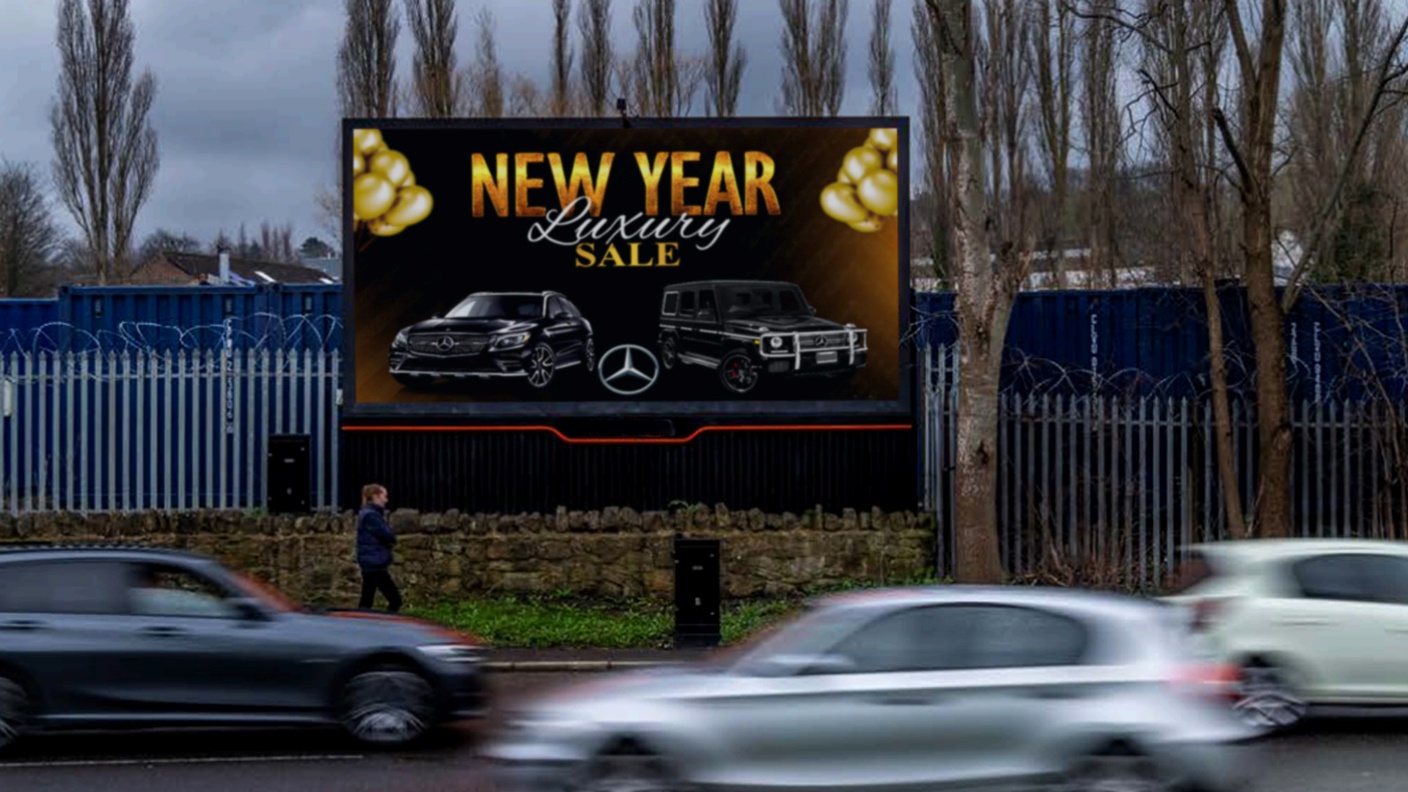 www.masscomglobal.com
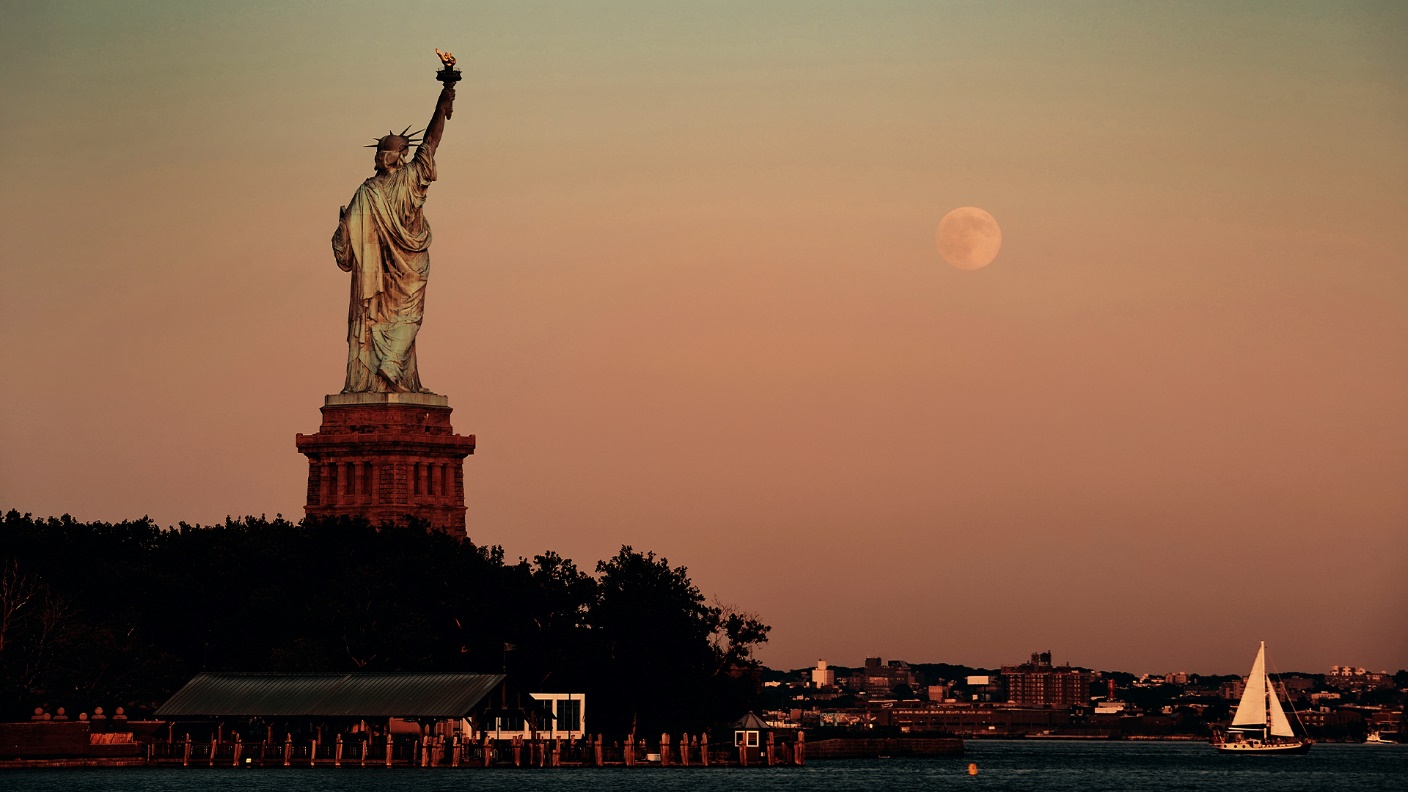 United States of America
www.masscomglobal.com
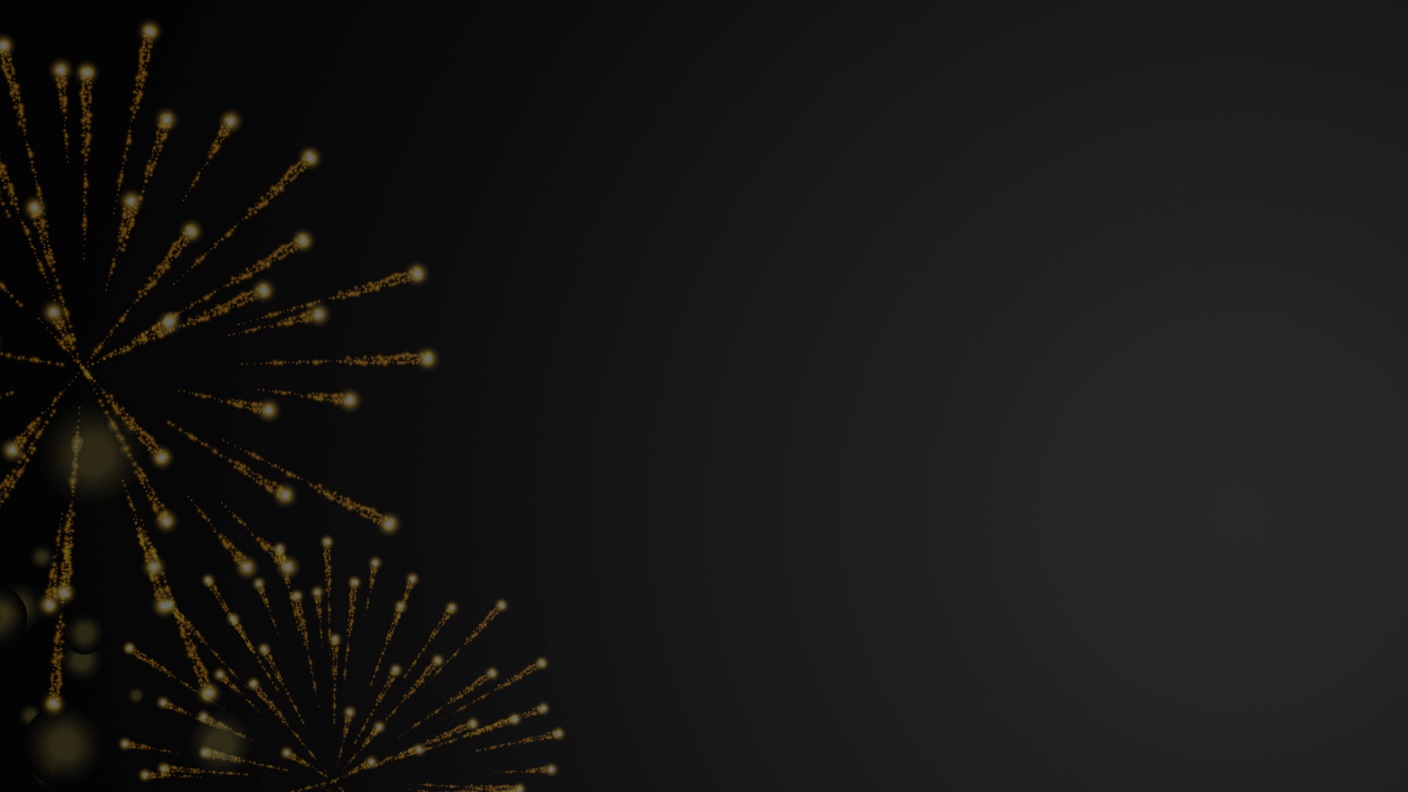 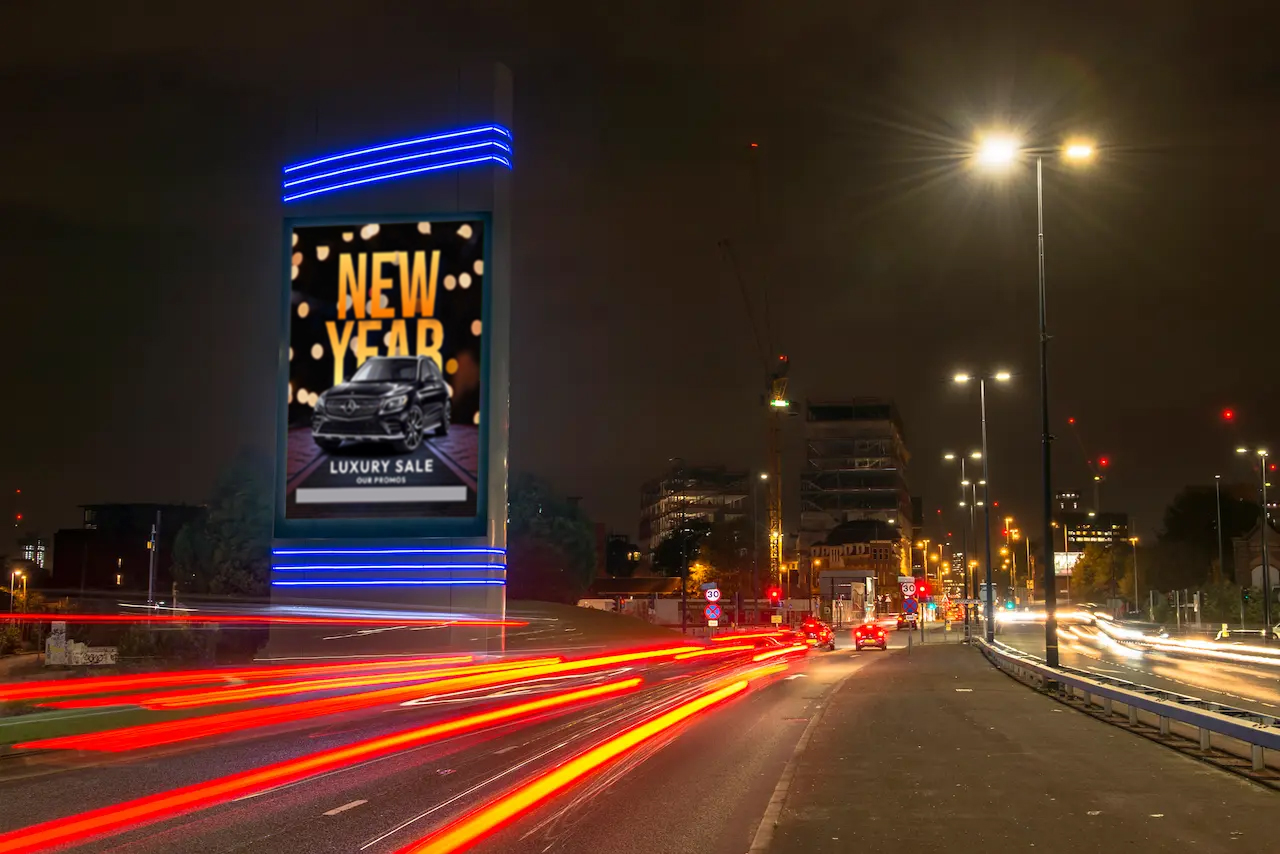 www.masscomglobal.com
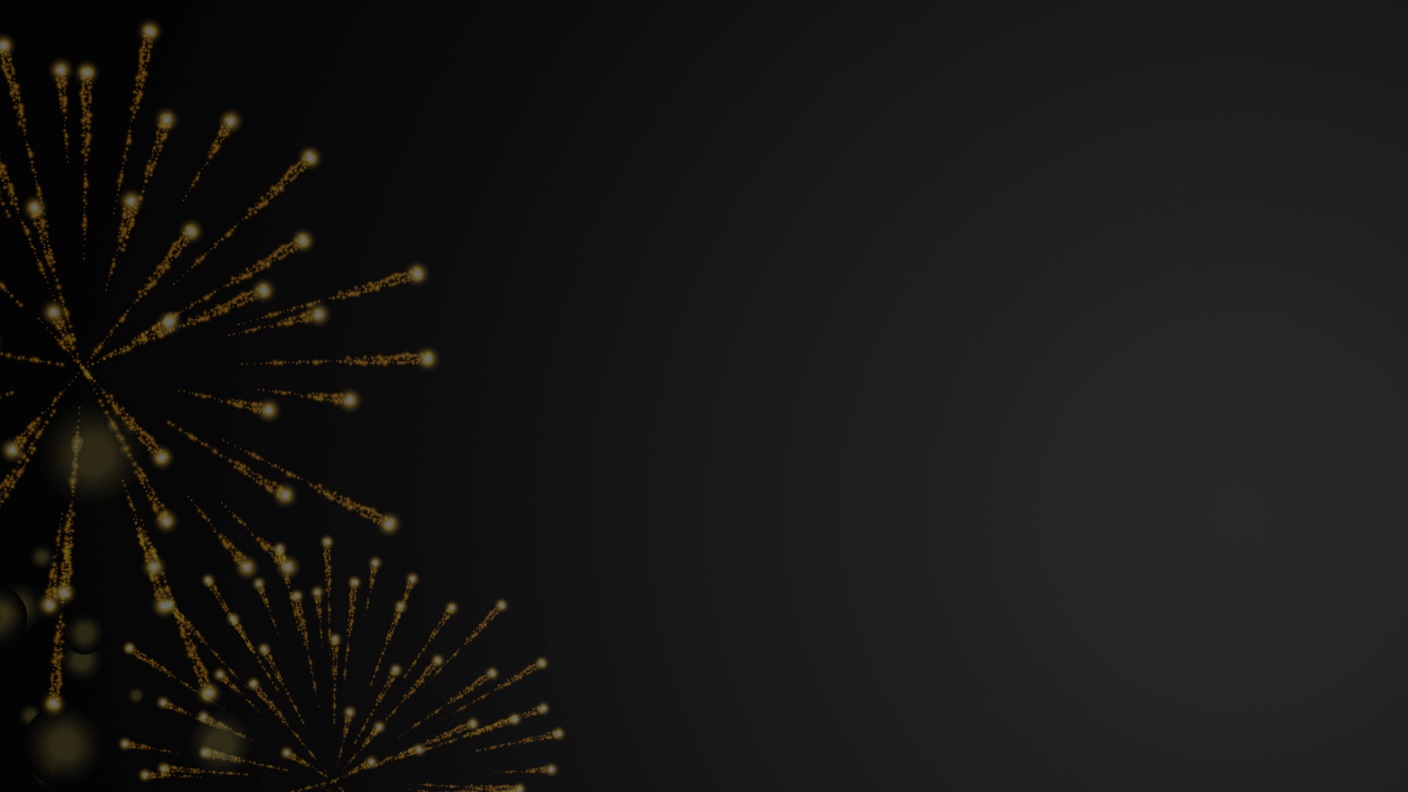 www.masscomglobal.com
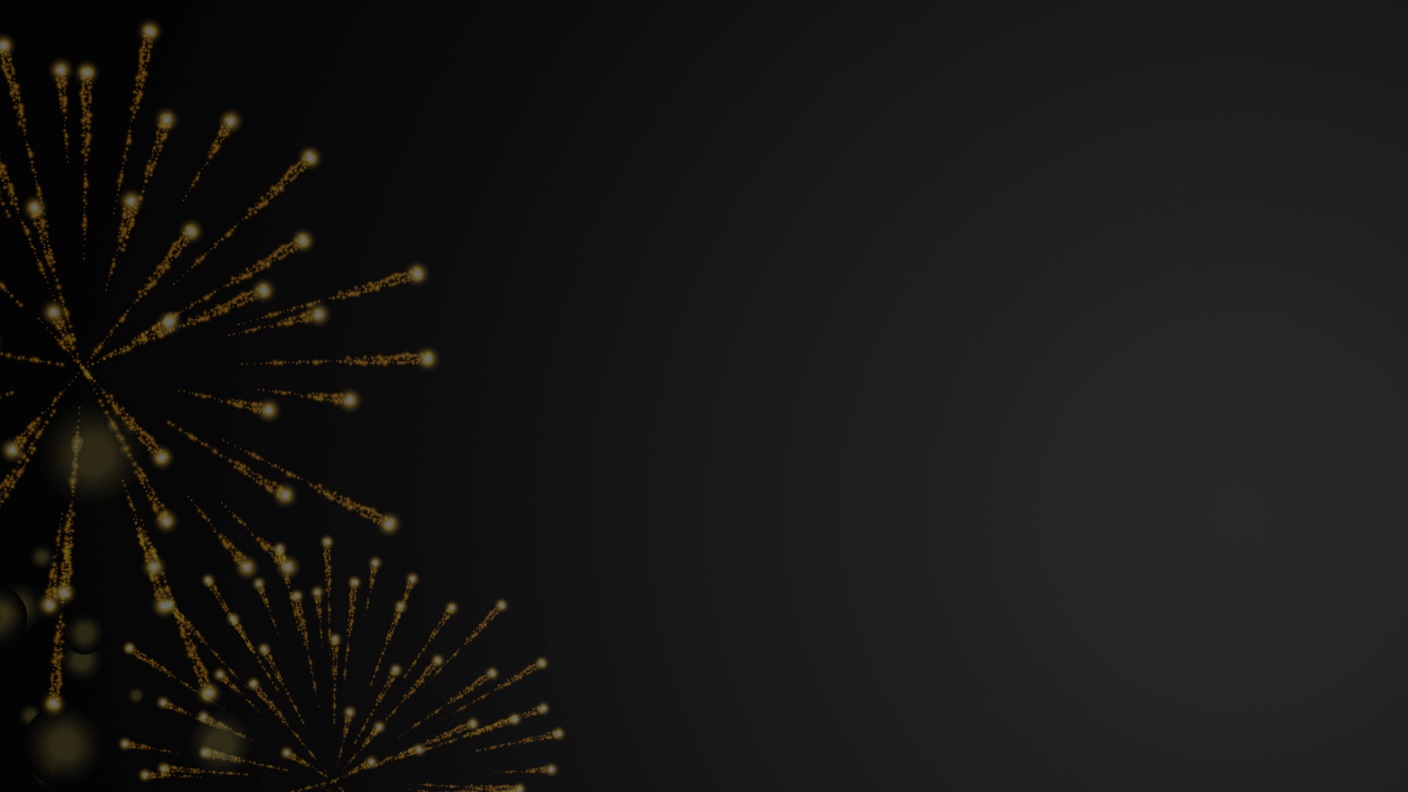 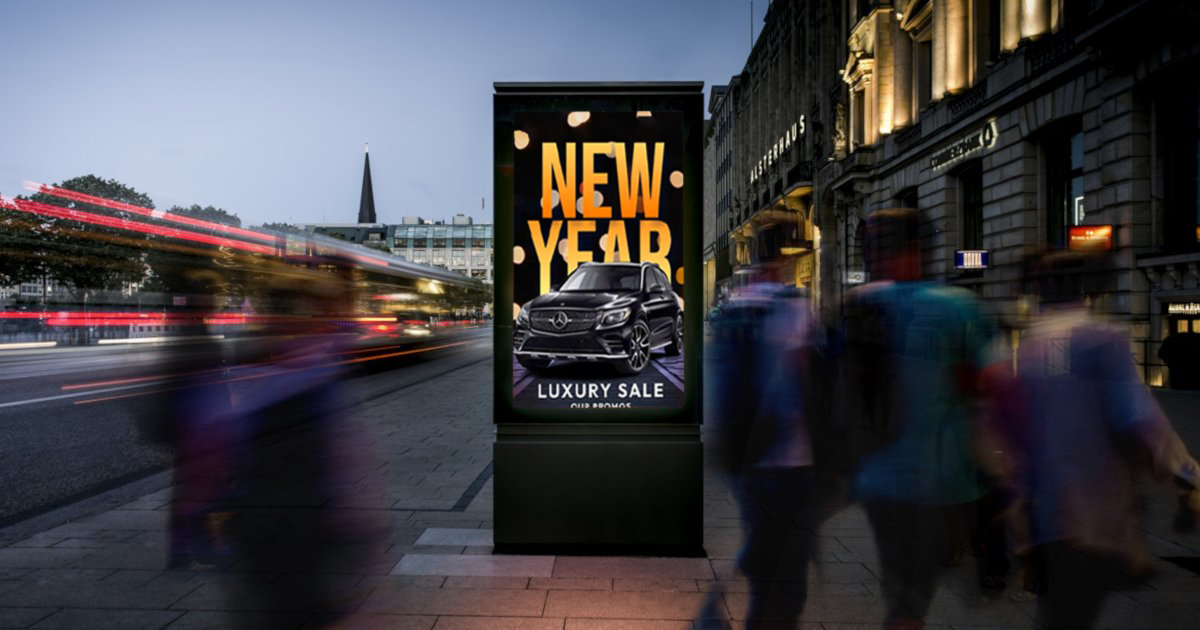 www.masscomglobal.com
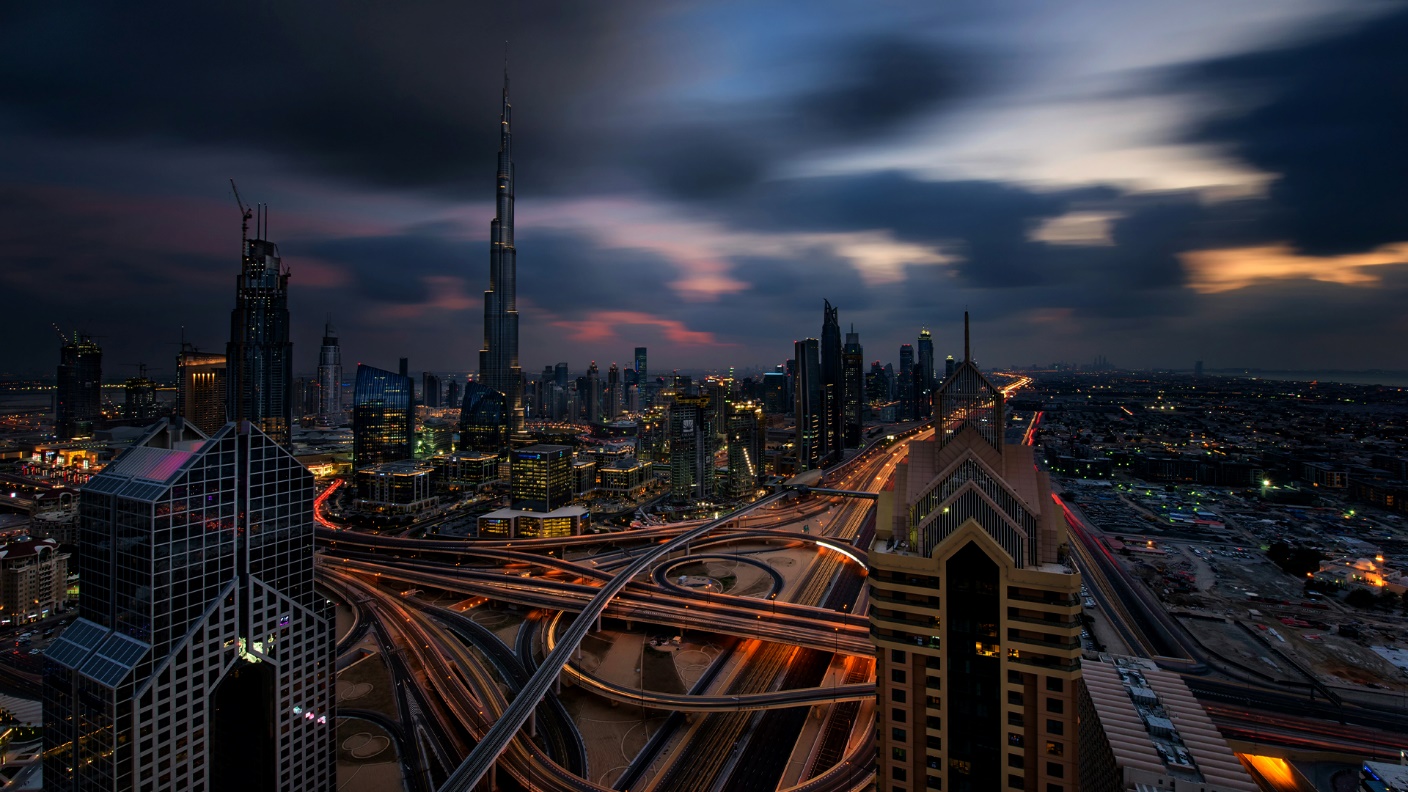 United Arab Emirates
www.masscomglobal.com
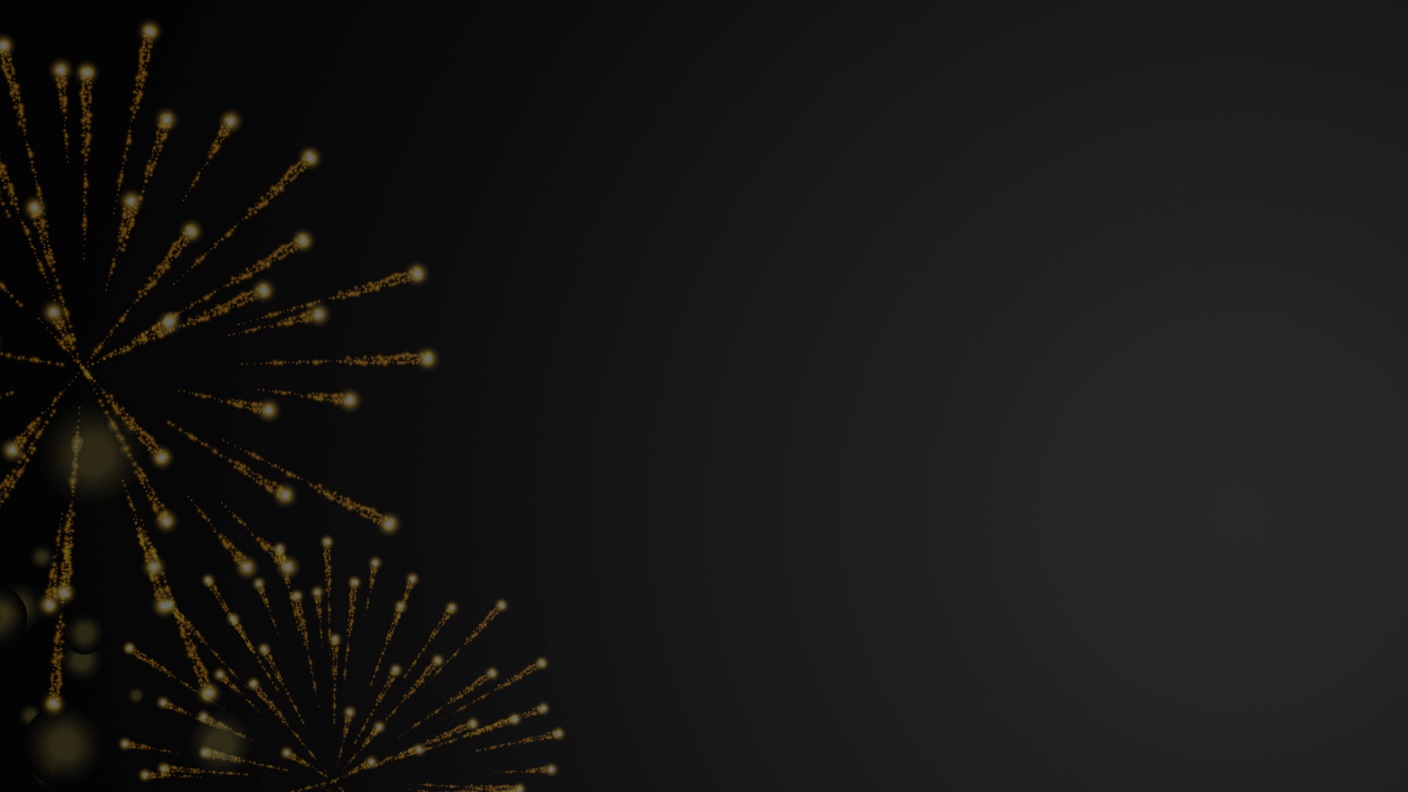 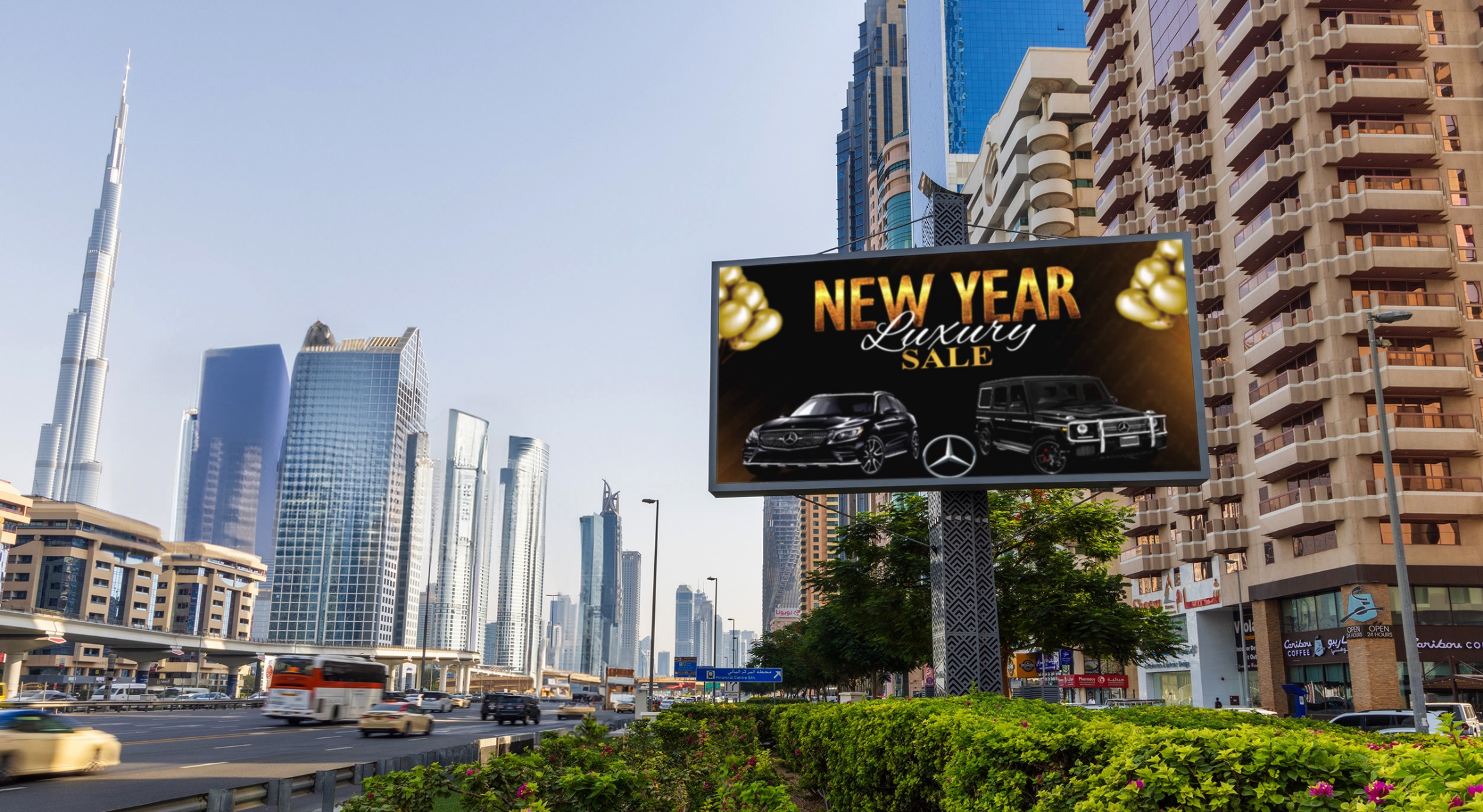 www.masscomglobal.com
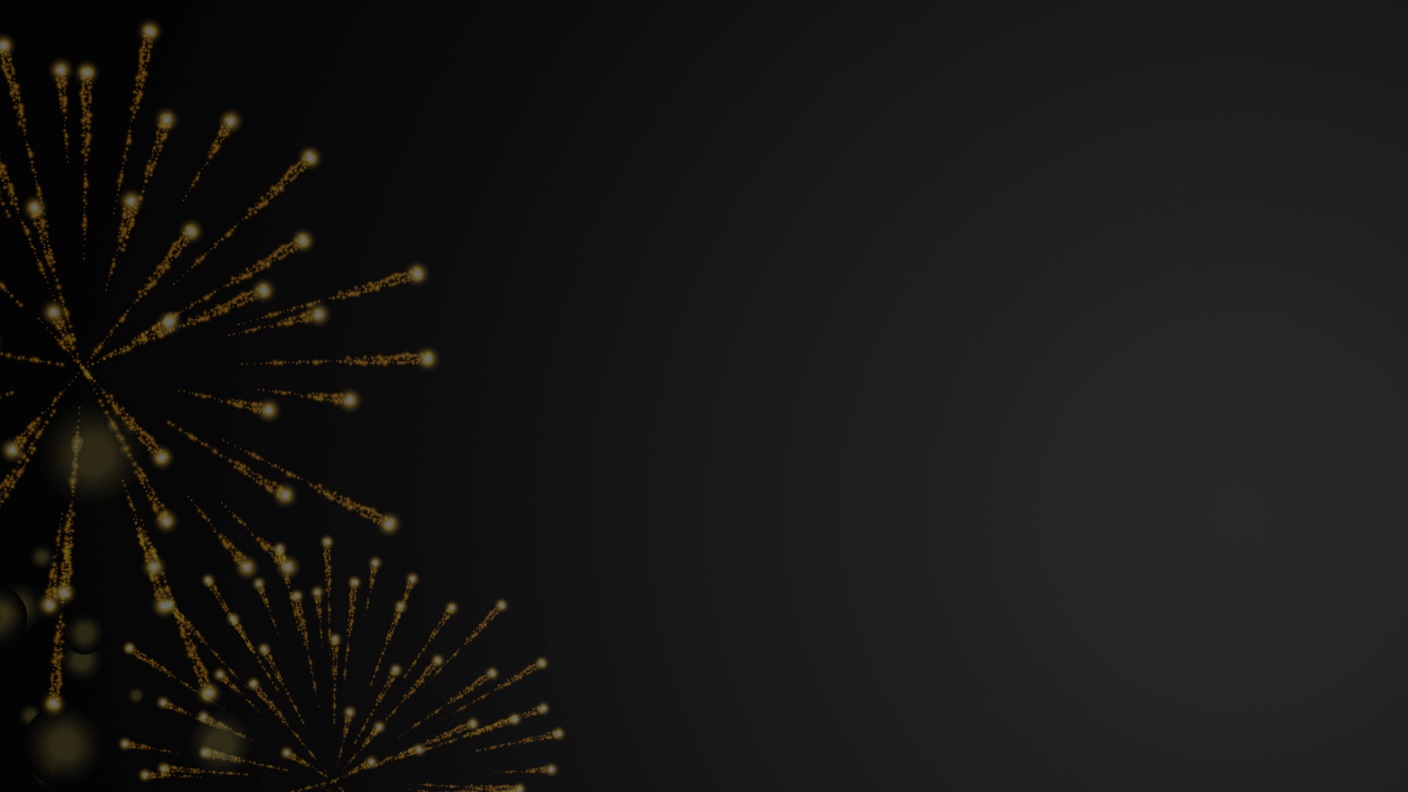 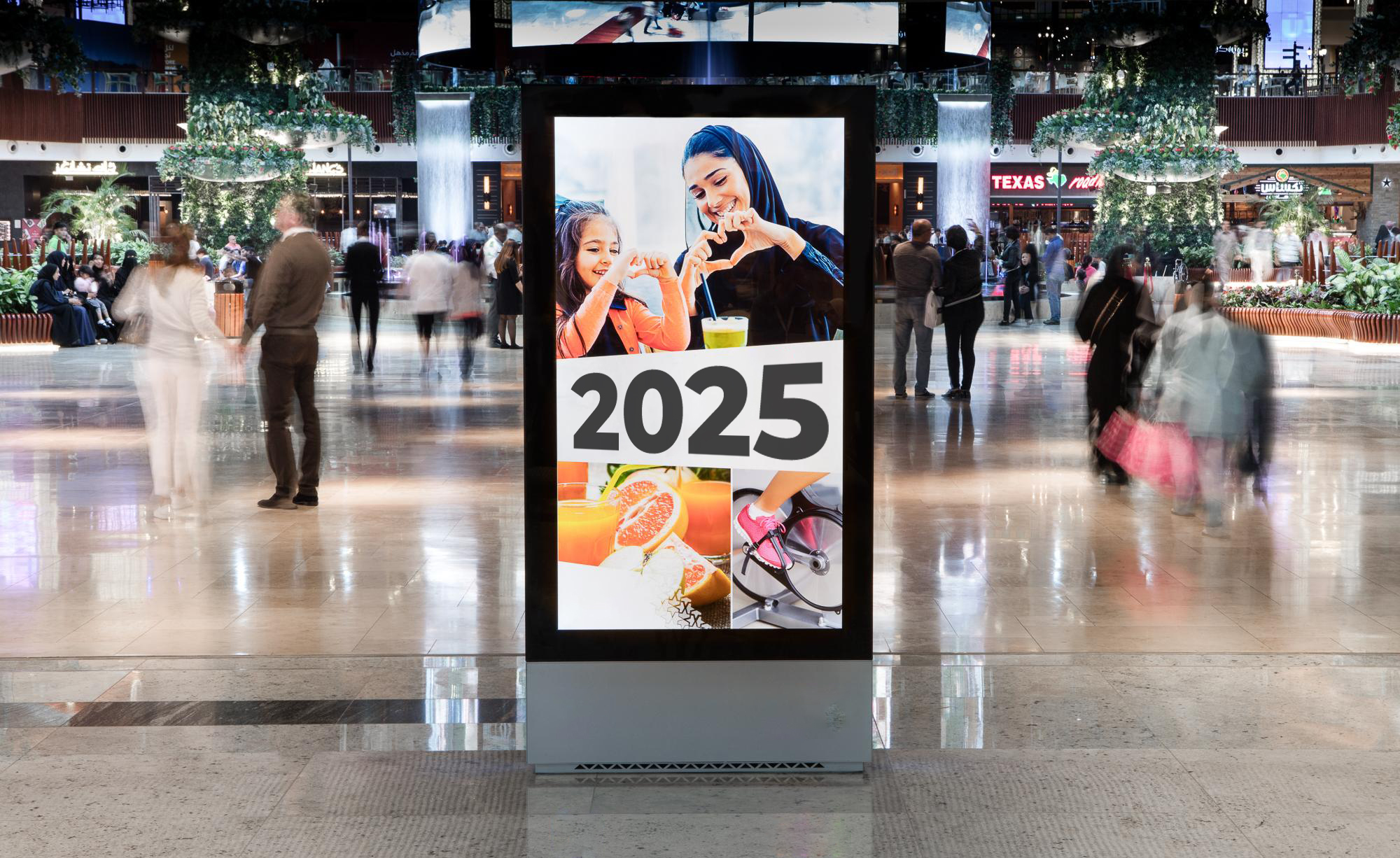 www.masscomglobal.com
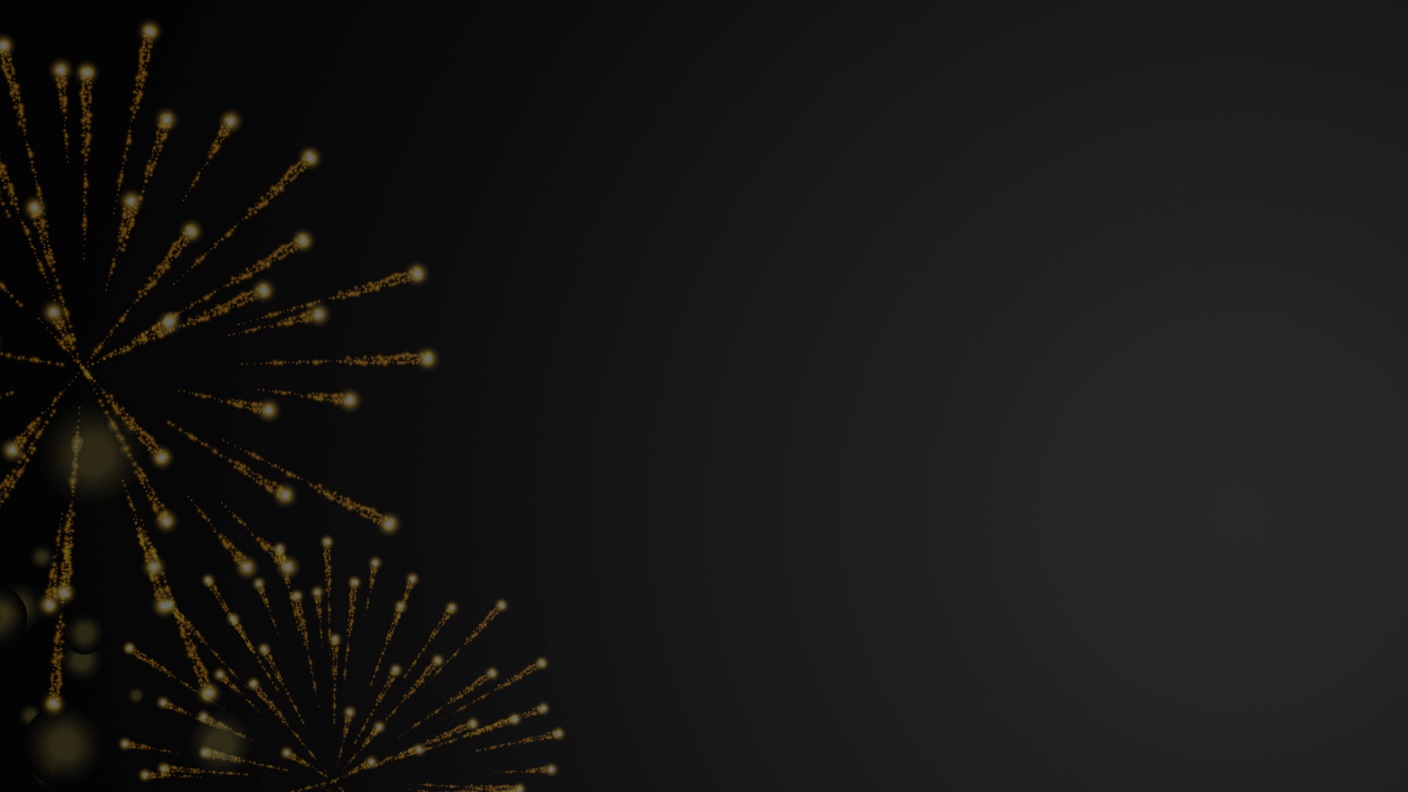 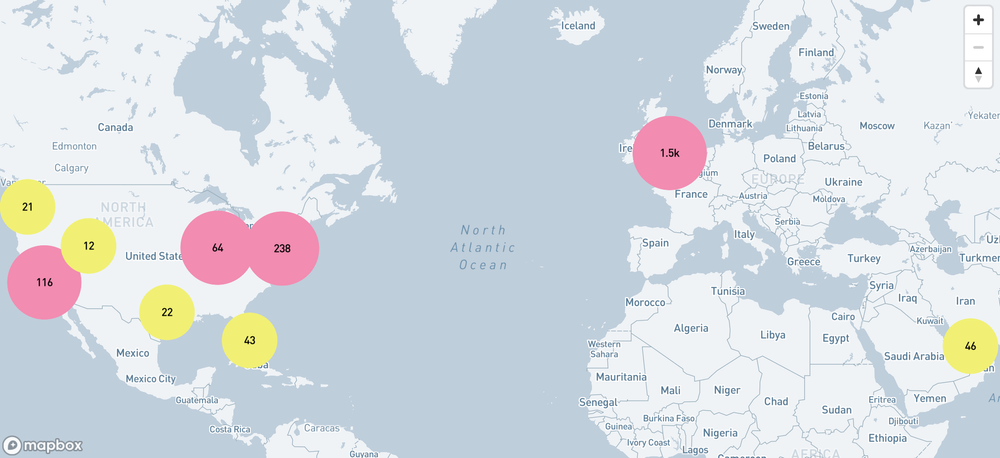 www.masscomglobal.com
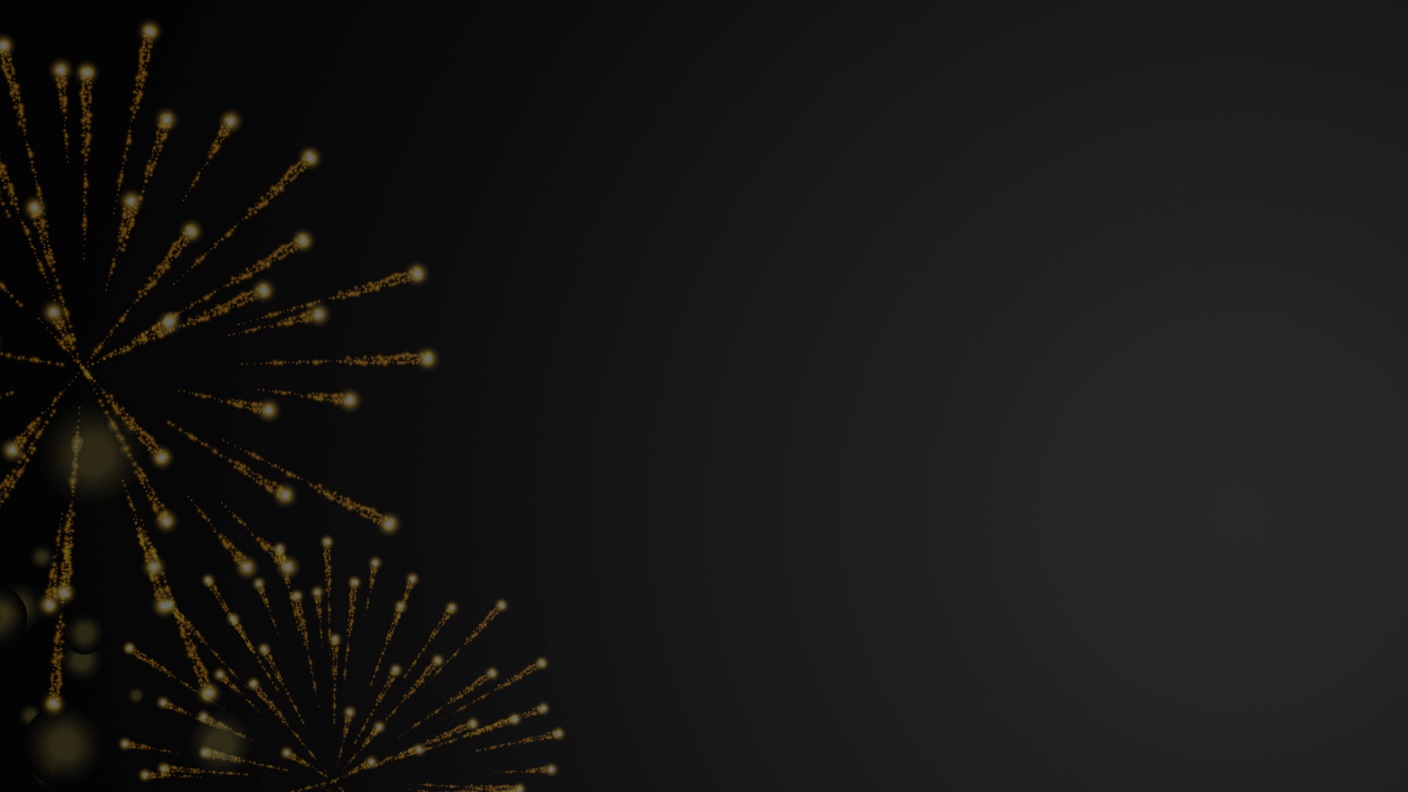 Claim your free service of Real-Time Monitoring
Stay ahead with live insights and performance tracking throughout your campaign. 

Your brand deserves to stand out. 
We position you where the affluent connect and engage.
 Seize this moment and elevate your brand to unparalleled heights. 

Contact us today!
www.masscomglobal.com
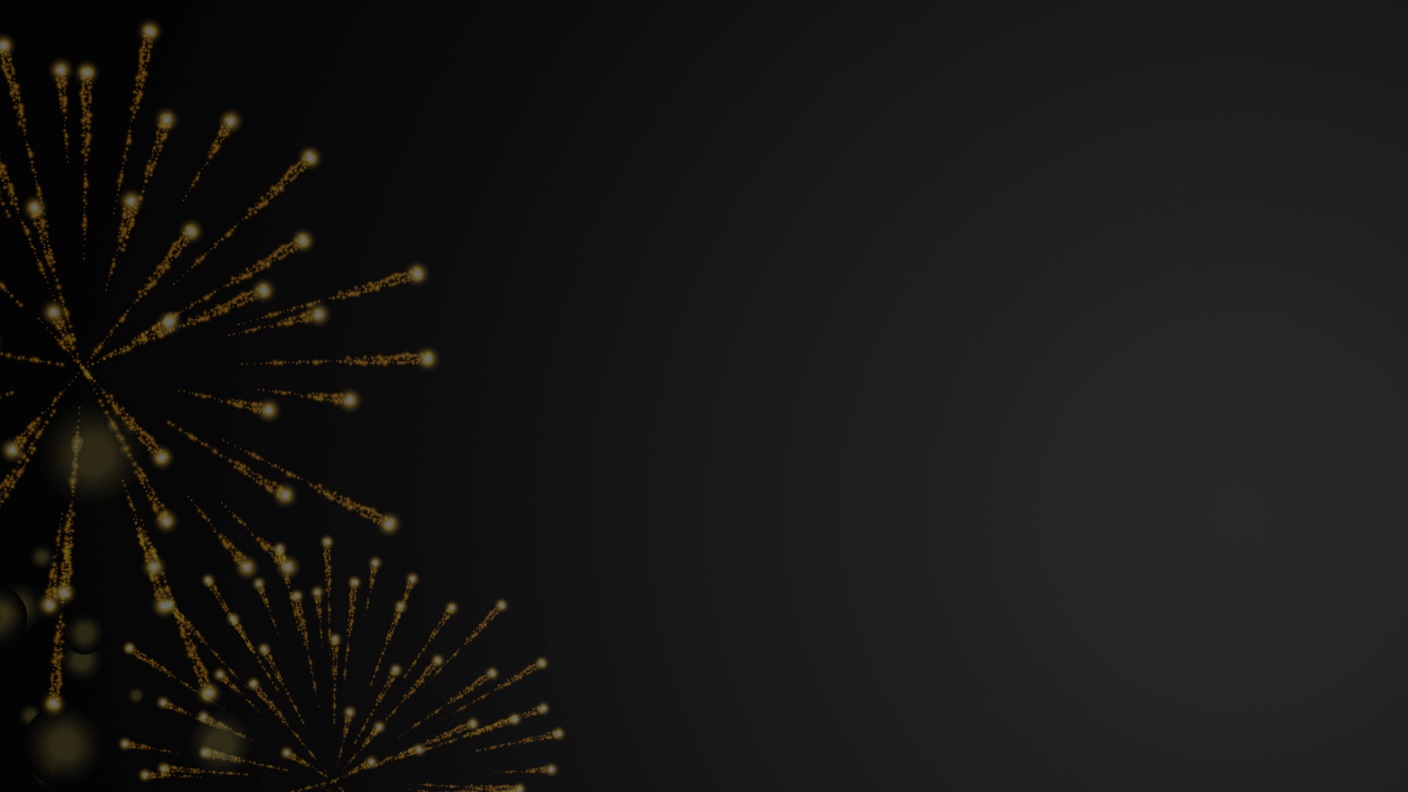 THANK YOU
www.masscomglobal.com